Opakovanie
1. Ročník (10.5. – 14.5.2021)
Ahojte prváci! Pripravil som si pre Vás ľahký a pre niekoho možno aj vtipný kvíz. Každá otázka má minimálne jednu správnu odpoveď. Teda môže mať aj viac.  Odpovedajte spôsobom: 1c, 2d, 3a, 4b atď. Teším sa na odpovede!
1.) Ako sa volá tá vec na obrázku?
a.) Basový kľúč
b.) F kľúč
c.) Francúzsky kľúč
d.) Husľový kľúč
e.) Paragraf
2.) Ako sa volá nástroj na obrázku?
a.) Pozauna
b.) Kixafón
c.) Lesný roh
d.) Krhlička
e.) Gramofón
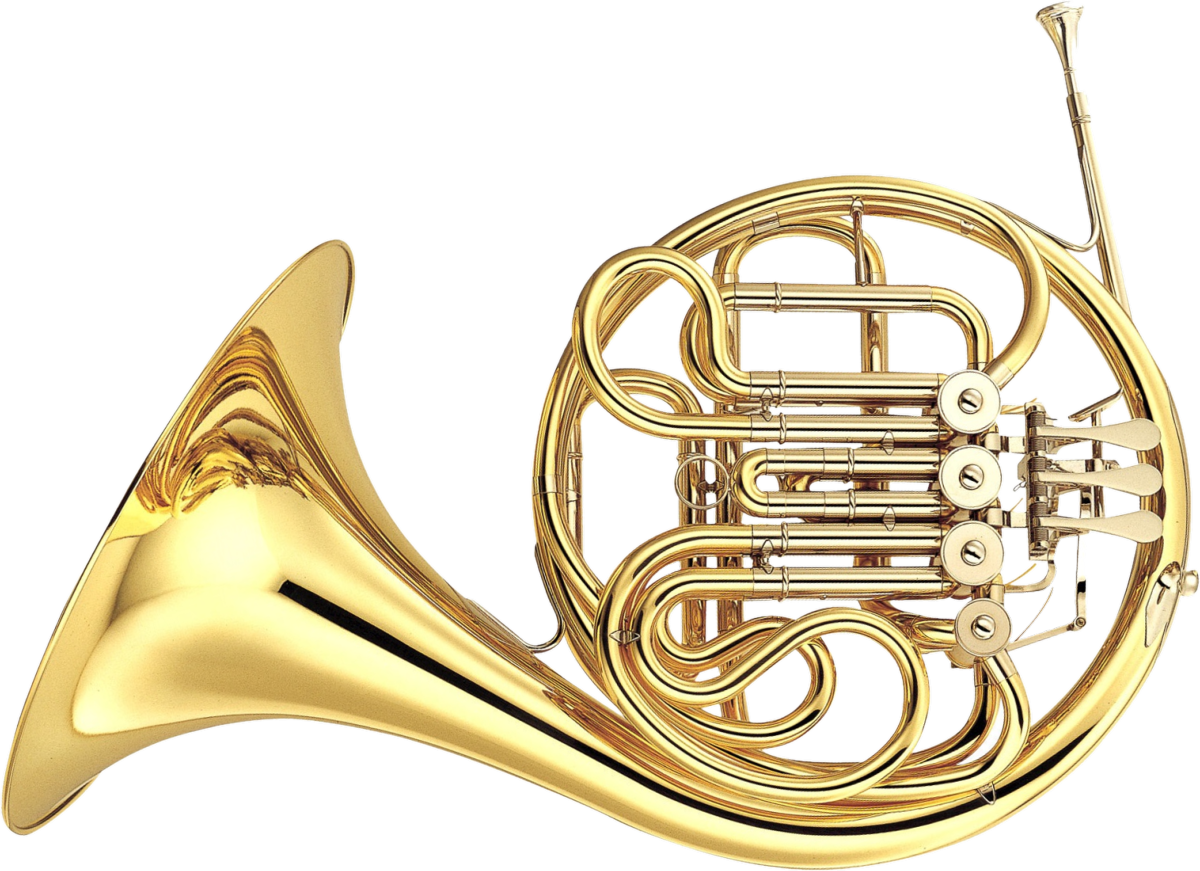 3.) Ako sa volá nástroj na obrázku?
a.) Priečna flauta
b.) Radiátor
c.) Panova flauta
d.) Rebierko
e.) Gramofón
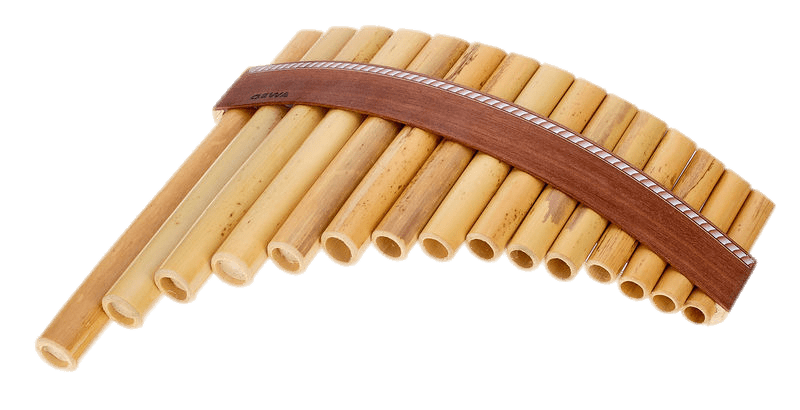 4.) Ako sa volá nástroj na obrázku?
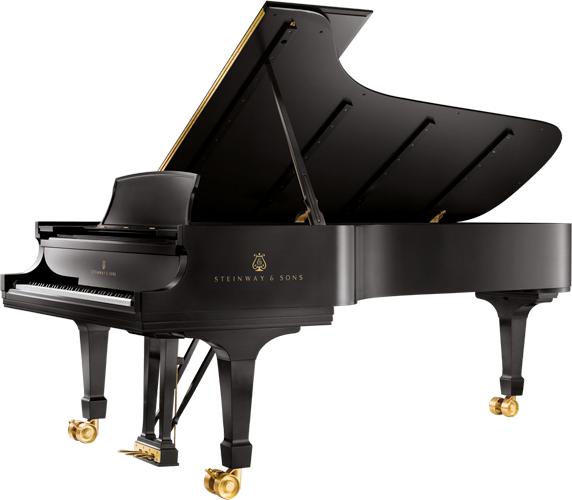 a.) Zvonkohra
b.) Batmobile
c.) Krídlo
d.) Klavír
e.) Trojkolka
5.) Aká nota je na obrázku?
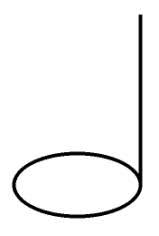 a.) Štvrťová
b.) Osminová
c.) To nie je nota!
d.) Polová
e.) Krížik
6.) Ako sa volá modrý strunový sláčikový nástroj na obrázku?
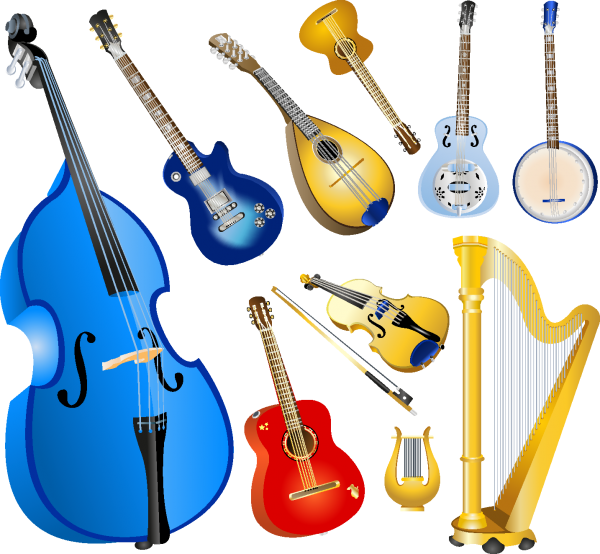 a.) Gitara
b.) Harfa
c.) Kormidlo
d.) Mandolína
e.) Kontrabas
7.) Ako sa volá vec na obrázku?
a.) Luk
b.) Dirigentská palička
c.) Sláčik
d.) Japonská pílka
e.) Priečna flauta
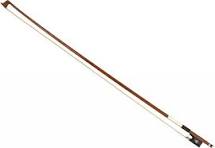 8.) Ako hovoríme tým veciam      na obrázku?
a.) Lastovičky
b.) Pomlčky
c.) Noty
d.) Kľúče
e.) Morzeovka
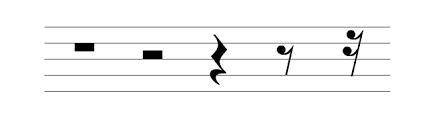 HOTOVO!
Ak to máš hotové, správne odpovede mi pošli na mail: michal.janiga@zuspmb.sk 
Teším sa na Tvoje odpovede a pekný týždeň prajem!